HOW  I SPEND MY WEEKENDS!
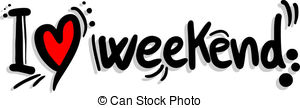 By 
Katerina Perikleous
I always go dancing lessons on the weekends.
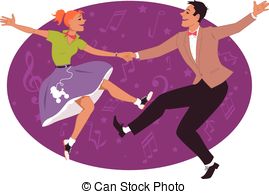 I sometimes go walking at the beach on the weekends.
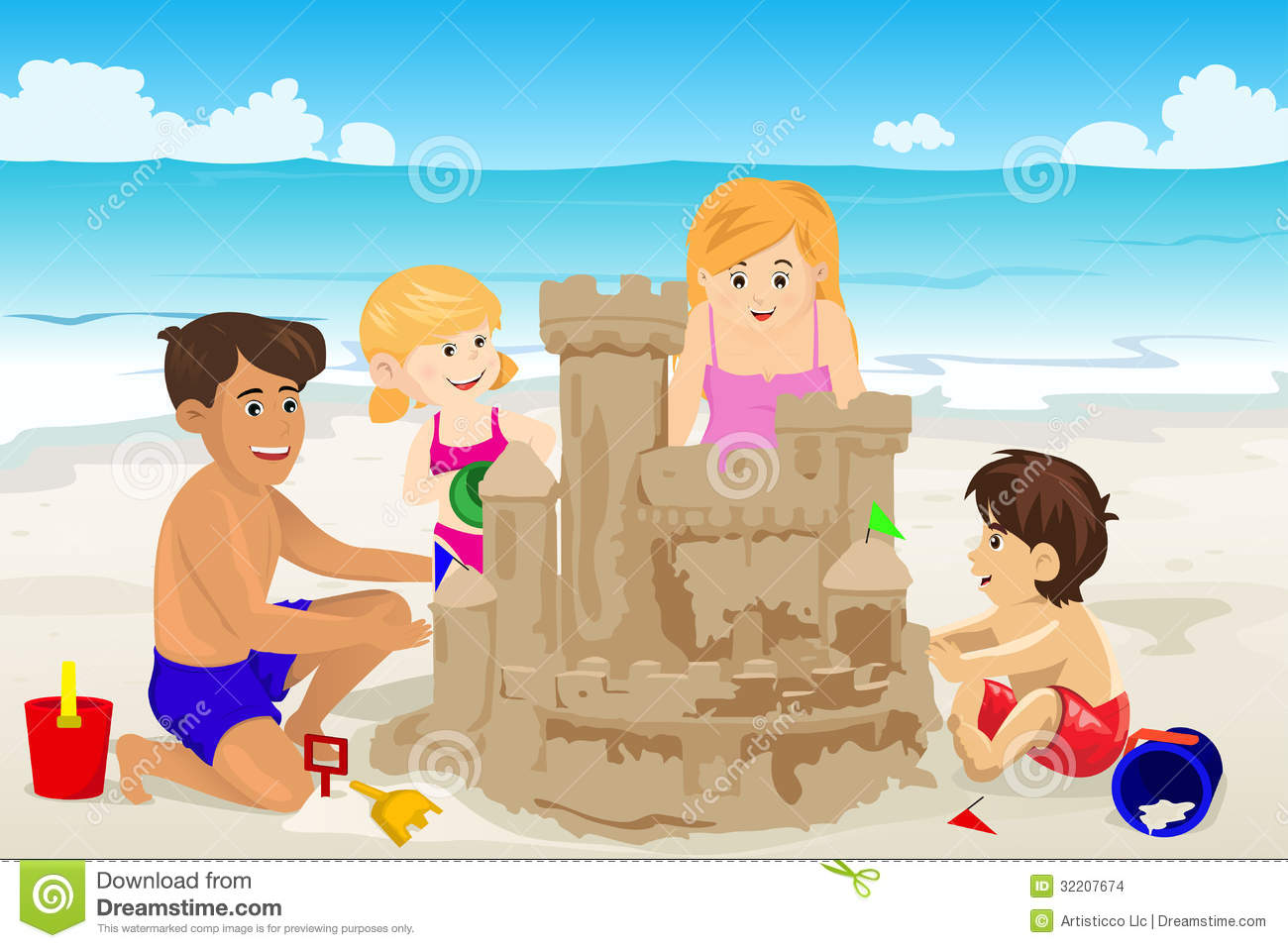 I usually visit my friends.
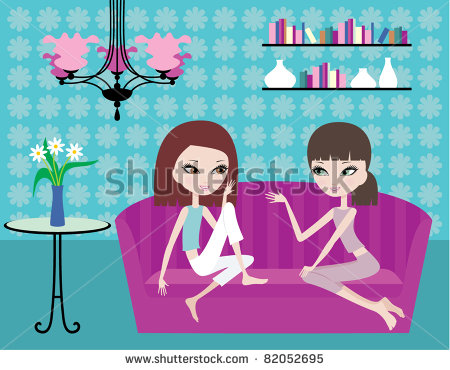